Мастер- класс   кружка               «Золотые ручки»
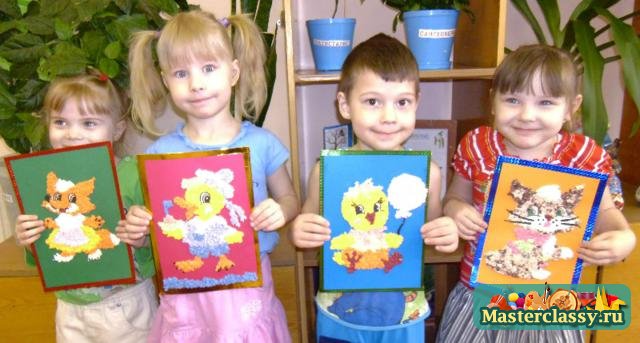 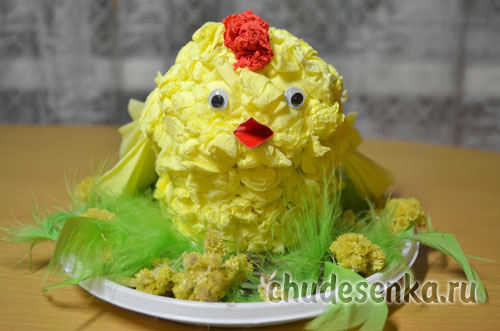 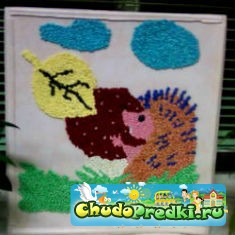 Цель:
Раскрыть потенциальные творческие возможности через воспитание трудолюбия, усидчивости, терпеливости, взаимовыручки, взаимопомощи
Задачи:
Развитие творческих способностей в лепке, рисовании, аппликации;
Изготовление поделок и сувениров из бросового и природного материала
Обучение основам создания художественных образов, формирование практических навыков работы в различных видах творческой деятельности
Результатом данной программы являются
выставки детских работ;
использование поделок- сувениров в качестве подарков
Для начала подготовим основу аппликации: на альбомном листе– рисуем любой крупный рисунок . Сегодня мы возьмем рисунок бабочки.
Наклеиваем лист с рисунком на подходящий по размеру, заранее подготовленный плотный картон.
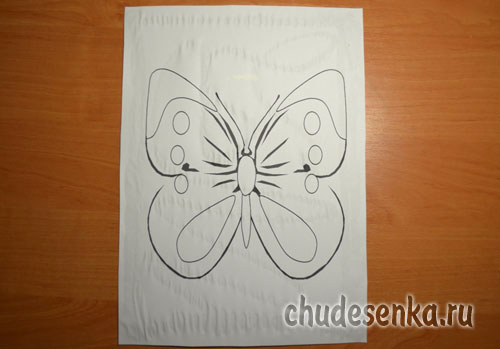 Пока основа подсыхает, подготавливаем для работы салфетки
Салфетки разрезаем на равные небольшие квадратики, затем каждый квадратик с помощью пальцев скручиваем в шарик. Таких шариков должно быть довольно много!
Полученные шарики наклеиваются на все части рисунка клеем ПВА. На разные части крыльев бабочки приклеиваем шарики разных цветов. Усики и туловище можно закрасить черным фломастером или обклеить шариками из гофробумаги черного цвета.
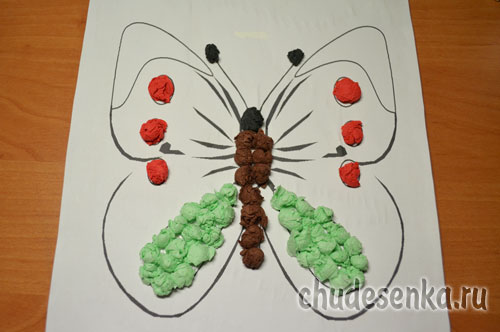 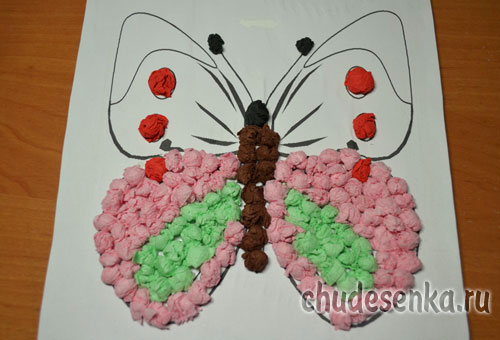 В нашем же случае фон вокруг бабочки  тоже заклеим шариками из салфеток. При желании работу можно поместить в обычную деревянную рамку.
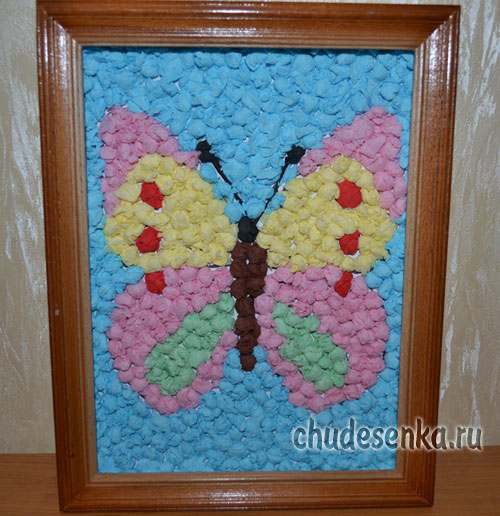 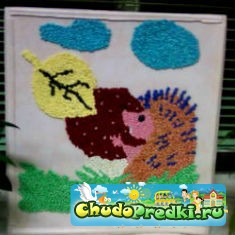 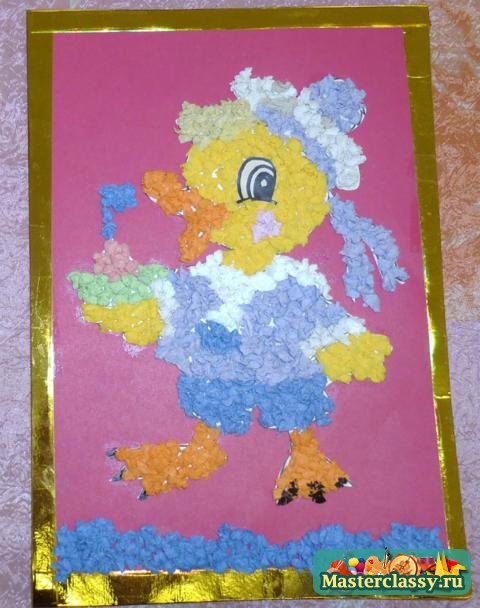 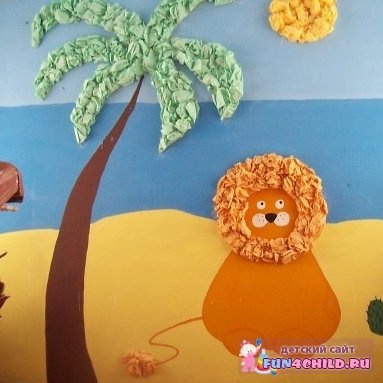 Удачи вам и творческих успехов!